ziektebeelden
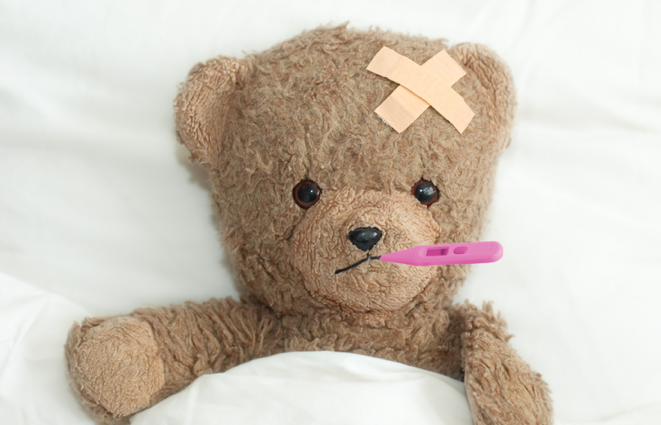 W18mz/pw
Les 1
Het vak
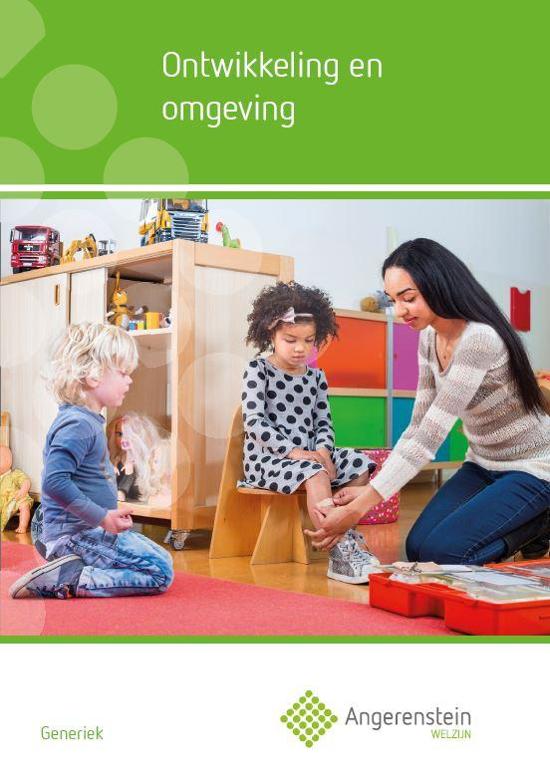 Boek: Ontwikkeling en omgeving
Opdrachten Angerenstein
Theorie: thema 3 (ziektebeelden) en 11 (basiskennis medicatie)

Waarom?

Vandaag paragraaf: 3.1 en 3.2
inhoud
Stoornis en beperking
Acute ziekte en chronische ziekte
Verkoudheid en griep
Allergische reactie
Soa’s
Hersenbloeding en herseninfarct
Ziekten van uitscheidingsorgaan en darmen
Blaasontsteking 
Eindopdracht
feedback
Acute ziektebeelden
Stoornis en beperking
Stoornis: afwijking in je lichaam of geest (hersenen)
	Bijvoorbeeld autisme, dementie
Beperking: verminderd functioneren door gevolgen van ziekte of aandoening
	Bijvoorbeeld dat je door autisme moeite hebt met sociale relaties of dat je dingen vergeet door dementie
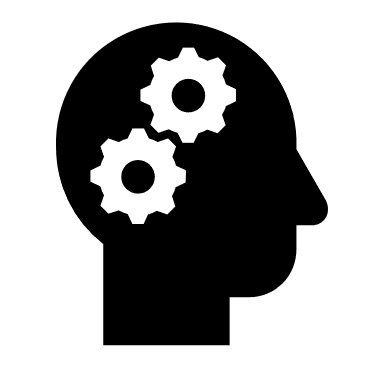 Acute ziekte en chronische ziekte
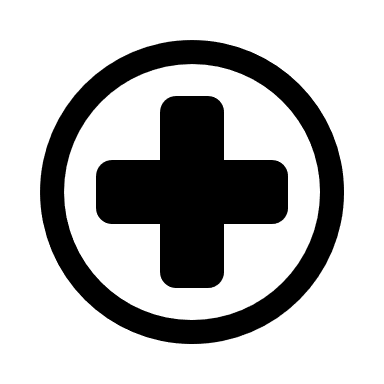 Acute ziekte: treedt plotseling op, kan snel weer verdwijnen
	verkoudheid, griep, allergische reactie…etc. 
Chronische ziekte: ontstaat geleidelijk, kan langdurig klachten geven. Kan voor het leven zijn, maar hoeft niet
	kanker, astma, reuma, epilepsie
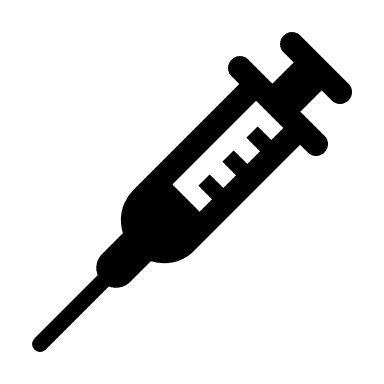 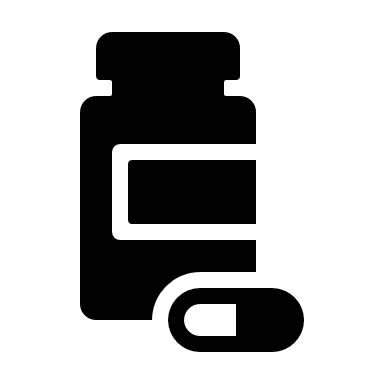 Verkoudheid
Veroorzaakt door virus, besmettelijk
Symptomen: hoofdpijn, loopneus, zere keel, hoesten
Gevolgen: lichaam verzwakt, kan leiden tot infecties aan de luchtwegen
Verdwijnt meestal na 7 dagen
Houdt het aan? Dan mogelijk griep of allergische reactie
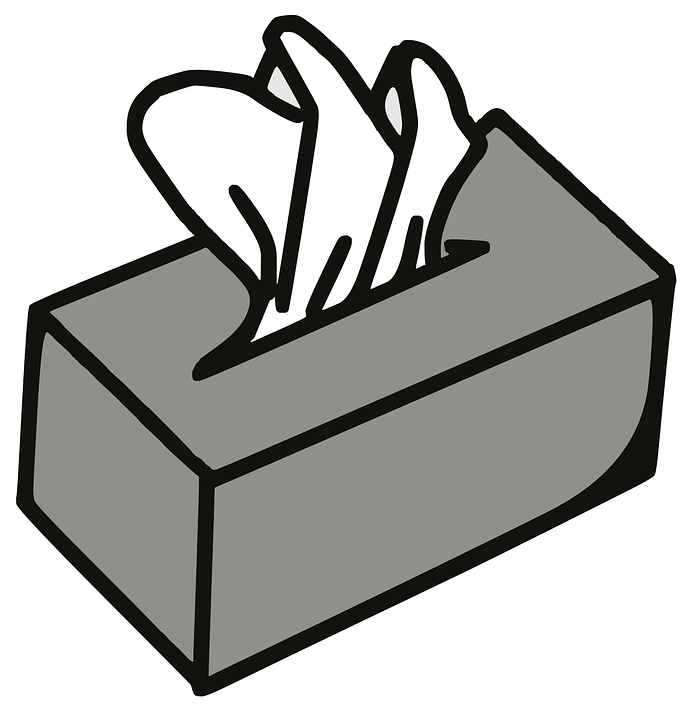 griep
Veroorzaakt door virus, zeer besmettelijk
Symptomen: verkoudheid, koorts, spierpijn
Gevolgen: lichaam verzwakt, kans op complicaties
Advies: preventieve griepprik voor kwetsbare mensen
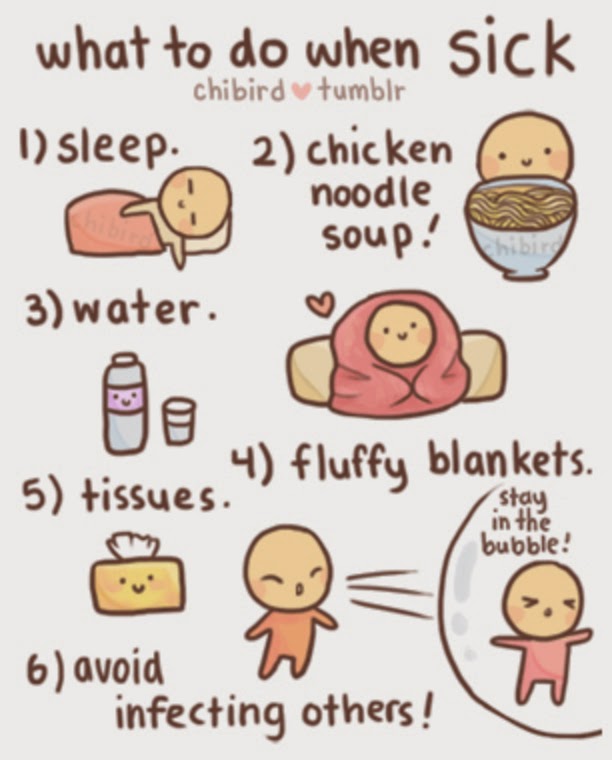 Allergische reactie
Allergie: overgevoelige reactie van het lichaam
Symptomen: roodheid, zwelling, pijn en jeuk
Het is een reactie op een allergeen
	allergeen: stof/prikkel die de overgevoeligheid veroorzaakt. Bijv.: stuifmeel, chemische stoffen (medicijnen) of 	bepaalde voeding

Voorbeeld: Hooikoorts
Veroorzaakt door stuifmeel
Neusslijmvliezen zwellen op, irritatie ogen
Histamine
Soa’s
Soa’s
Soa’s
Veelvoorkomende neurologische (in de hersenen/zenuwen) aandoening: Cerebraal Vasculair Accident (CVA)
Bloedingen of stolsels ontstaan in de bloedvaten
Komt door slechte vaten, te dik bloed of te hoge bloeddruk
Hierdoor ontstaat hersenbeschadiging
Is een verzamelnaam voor herseninfarct, hersenbloeding, TIA
CVA(beroerte)
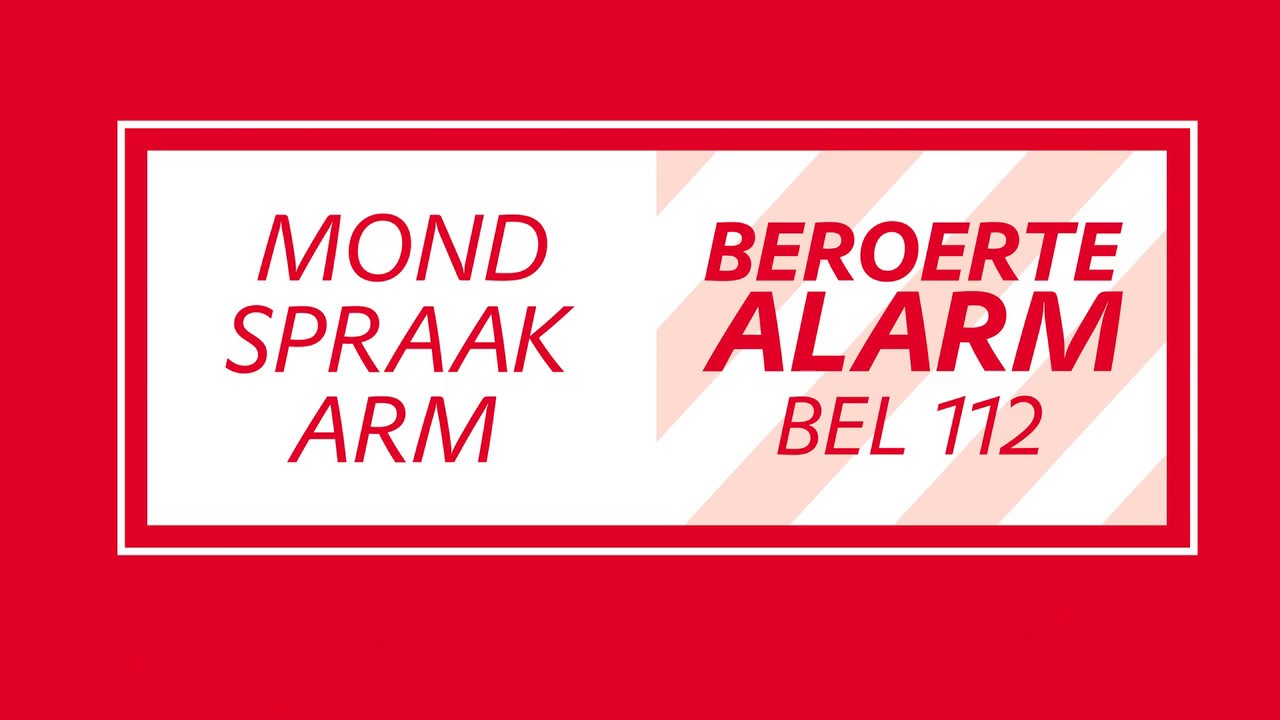 Herseninfarct en hersenbloeding
Ziekten van uitscheidingsorgaan en darmen
Nieren, blaas en urinebuis zijn onderdeel van de uitscheidingsorganen
Nieren: uitscheiden afvalstoffen, produceren hormonen voor vochtbalans
Nieren functioneren niet → afvalstoffen hopen op → overlijden
Slecht werkende nieren zorgen voor een afwijking in je urine (kan getest worden)
Je lichaam raakt ‘vergiftigd’, is vermoeid en verzwakt
Nierdialyse: bloed laten spoelen
Niertransplantatie
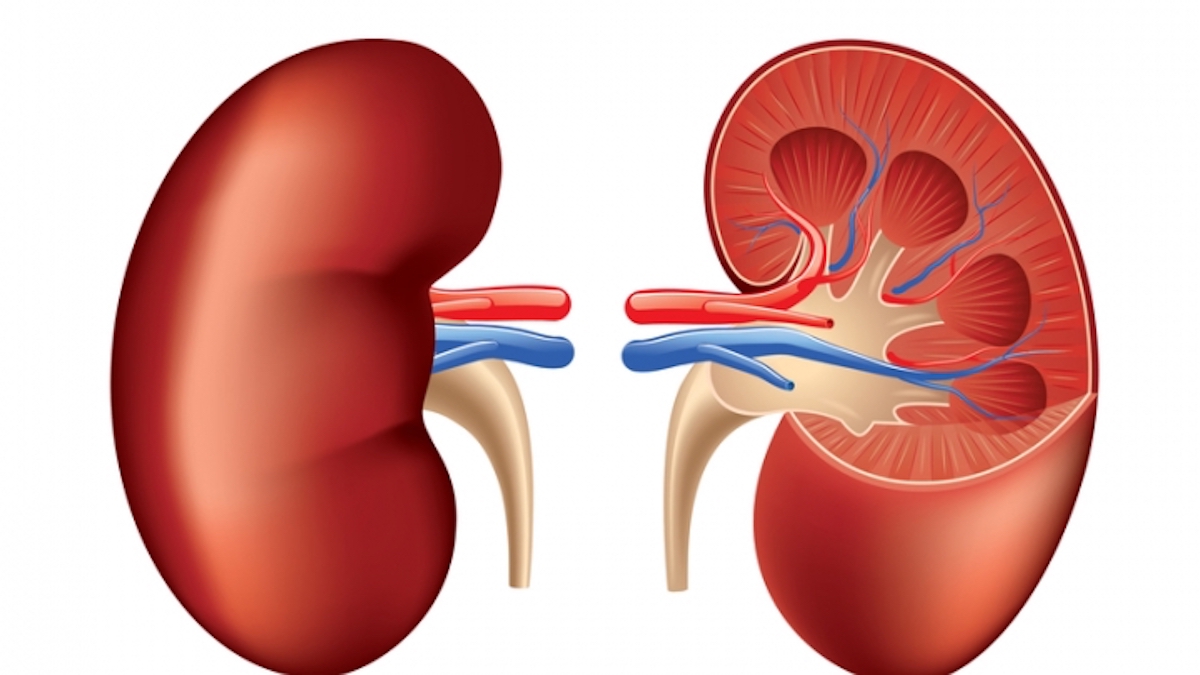 blaasontsteking
Ontsteking van de blaaswand
Veroorzaakt door bacterie die via urinebuis in blaas komt
Vaker bij vrouwen dan bij mannen
Symptomen: vaak plassen, branderig gevoel/pijn bij plassen, sterk ruikende urine, soms bloed, pijn in onderbuik
Bij kinderen: mogelijk een afwijking aan de urinewegen
Chronisch: beschadiging van het slijmvlies
Behandelen met antibiotica
opdrachten
10 min. individueel / 20 min. samen
Gebruik boek
Maken: opdracht 4 en opdracht 7 (alleen deel 1!)
Op site van Angerenstein
Nabespreken 

Let op: alle opdrachten lever je aan het einde van de periode in, bewaar ze dus goed in een Word bestand
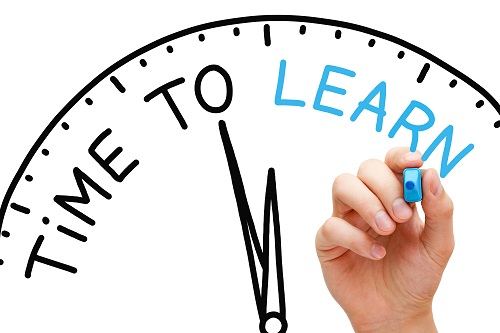 Tot slot: de eindopdracht
Verslag
Twee onderdelen: 
 1 ziekte/beperking/stoornis en 1 medicijn
Je koppelt dit aan jou stagepraktijk/toekomstige werkveld
Elke week tijd om hieraan te werken
Deadline week 5, herkansing week 6

Overzicht zie Wiki
i.vdvelde@noorderpoort.nl
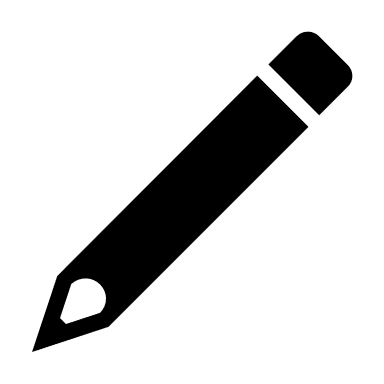 Feedback? Tips/tops?
Bedankt voor jullie aandacht! 